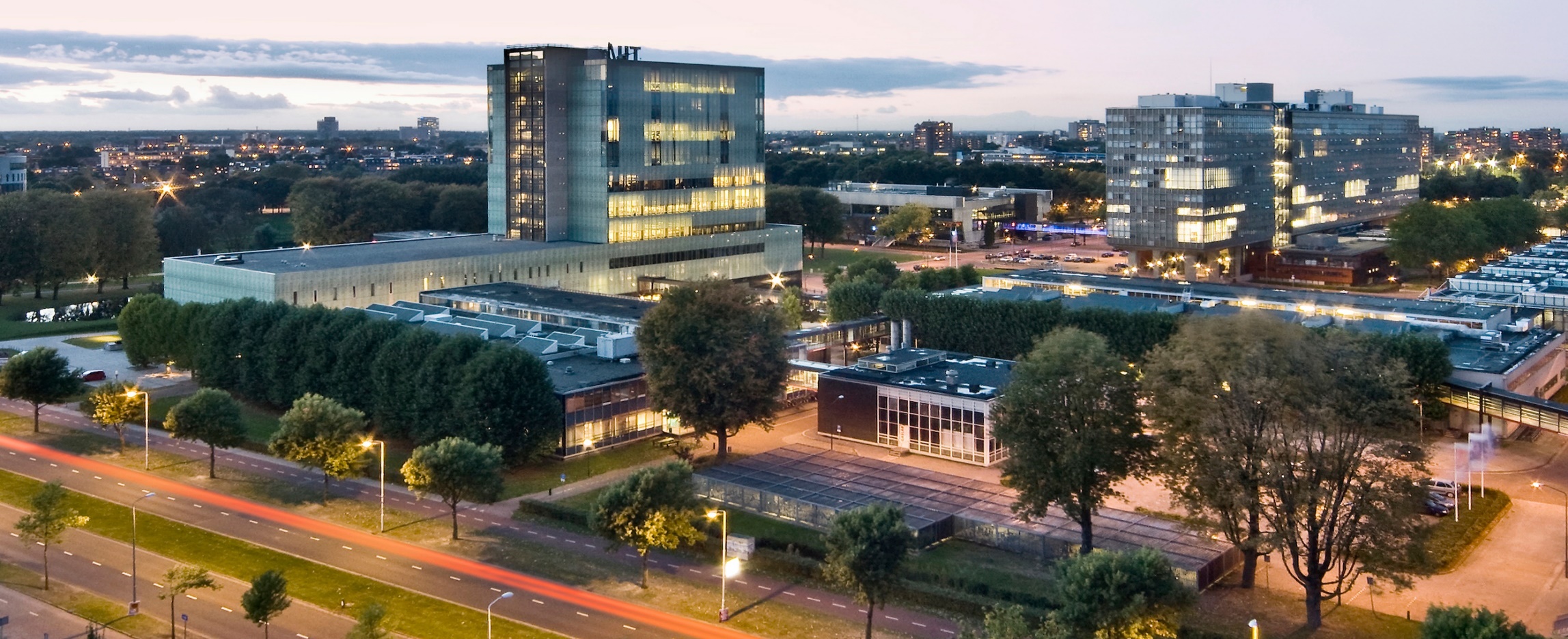 General Architectures for DNN
Kanishkan Vadivel
Electrical Engineering – Electronic Systems group
Hardware Platform for DNN
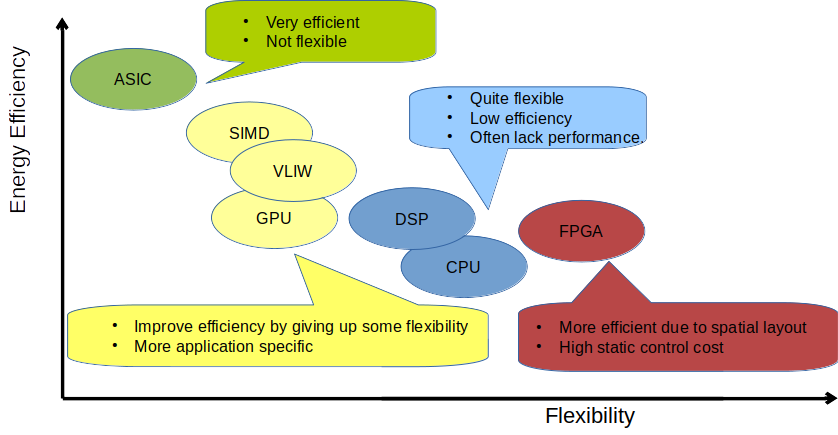 ‹#›
Outline
REVISE: DNN structure and computation model
Accelerators (ASICs) for DNN (+Lab 3)
Design for data reuse (IS, WS, and OS mappings)
Performance evaluation framework
Practical Example – Google Tensor Core
DNN on Traditional Compute Platforms 
General Purpose Processor (CPU)
Domain Specific Processors (DSPs, VLIW-SIMD)
Graphics Processing Unit (GPU)
Today
‹#›
Overview of Microprocessor Designs (CPU)
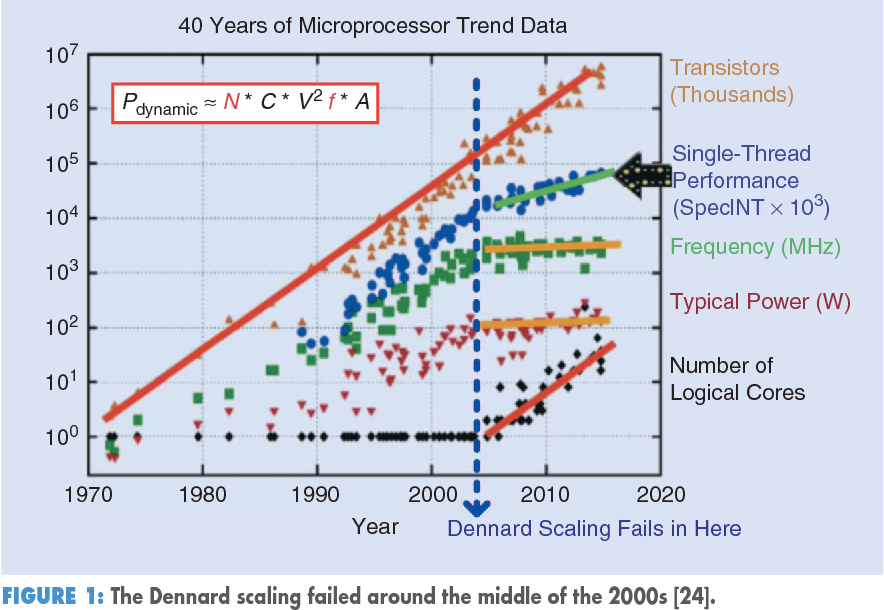 Source: Time Moore, Liming Xiu 2019.
‹#›
Intrinsic Compute Capability
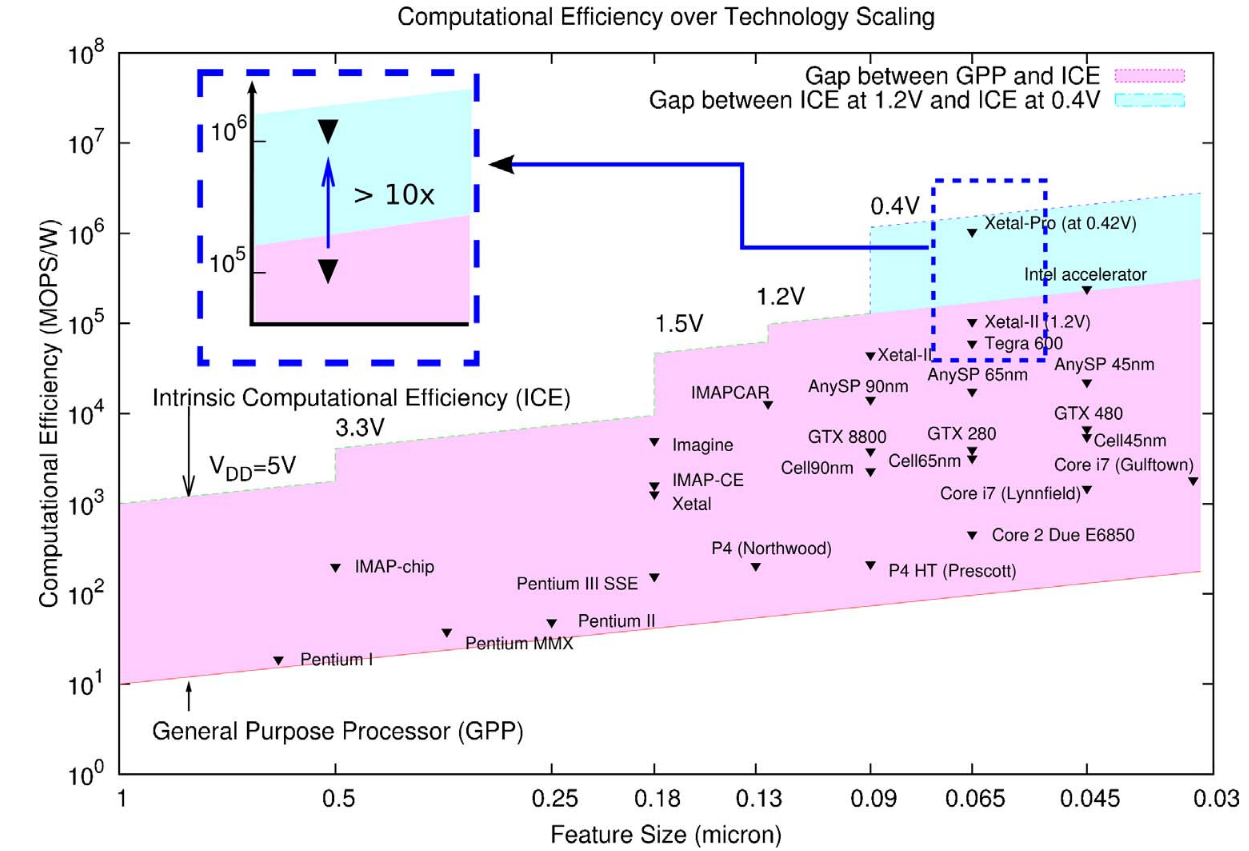 TPU
~200x for DL
CPU
Difference in 
Performance/Watt
Source: XETAL-II, 2010
‹#›
Source of Inefficiency
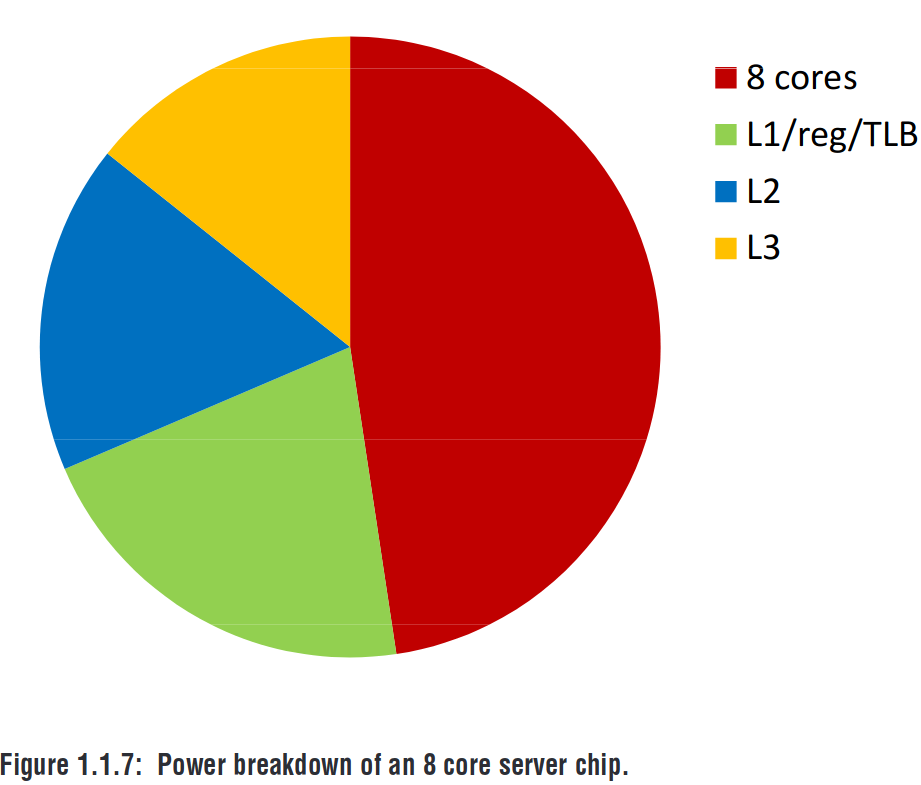 How to improve?
Results does not include  DRAM power
More than 50% of energy is spent on Cache and Control logic
Reduce control overhead
Improve Cache hierarchy
Multi-Core/Cluster concepts provides an additional performance gain
Cache & Control
Compute
Source: Computing’s Energy Problem, ISSCC 2014
‹#›
Reduce Control Overhead: SIMD Extensions
Intel
SSE (streaming SIMD Extension, 4x32-bit single precision) [SSE2, SSE3, SSSE3, SSE4]
AVX, AVX2, AVX-512– 256/512bit
AMD – 3DNow
Arm – VFP (single/double precision co-processor), NEON → 128bitm SVE → 128 to 2048bit
Qualcomm – 4x1024b → 4096bits
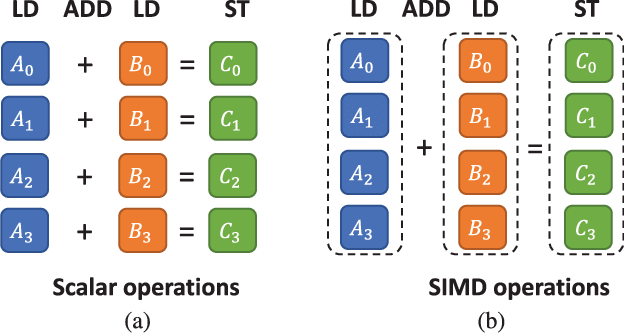 DNN specific extensions: Reduced Precision and Instruction-set extension
‹#›
Example: Intel – Cascade Lake 2019(VNNI – Vector Neural Net Instructions)
x28-cores
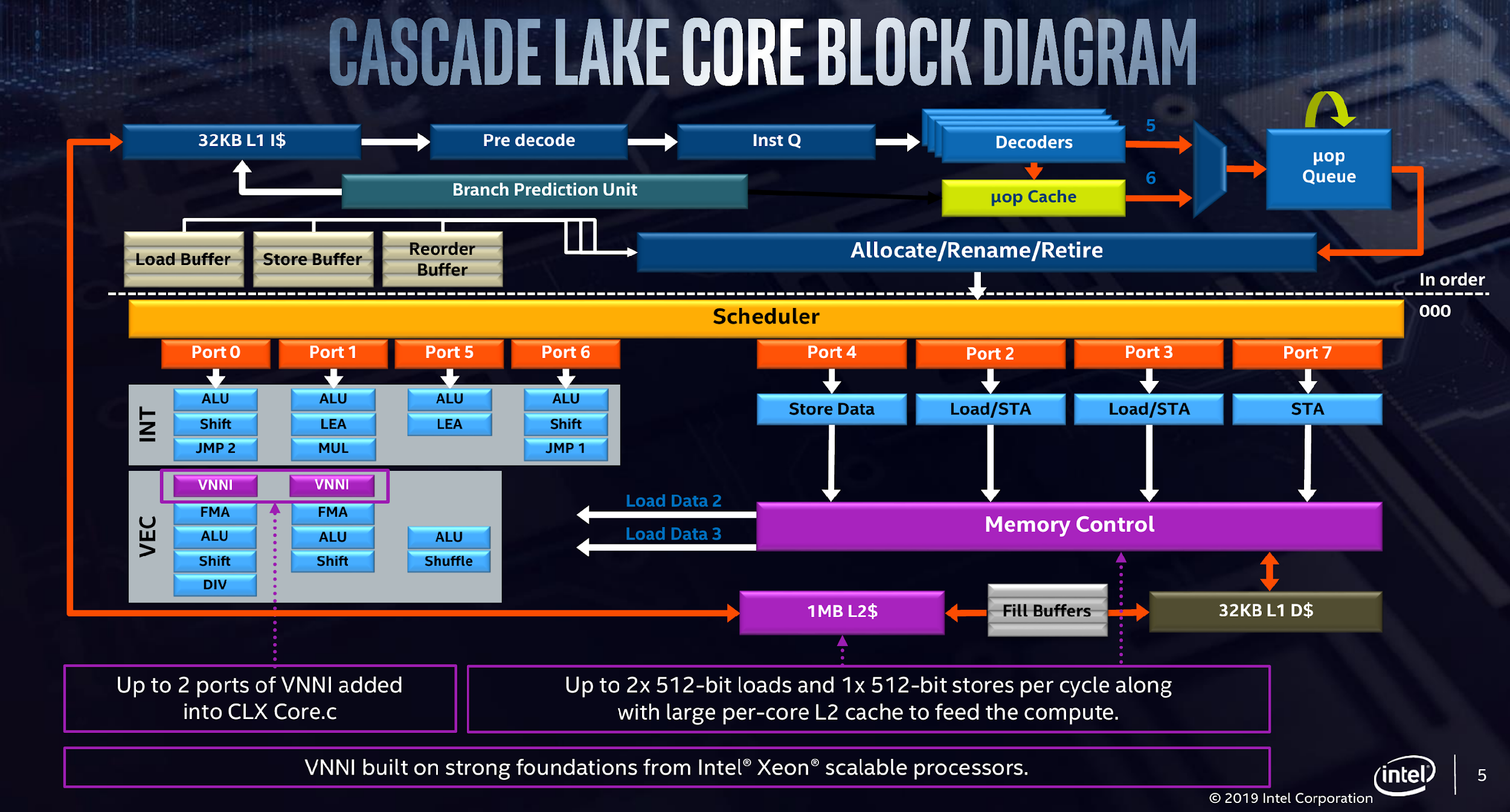 VNNI Instructions
‹#›
SIMD Extensions for DNNs - 1st Gen Intel Xeon
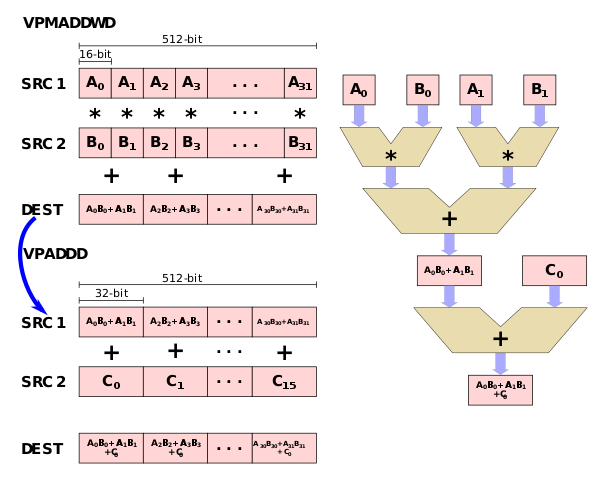 CNN → Repeated multiplication(8/16bit) and accumulation (32bit)
We need TWO instricitons in AVX-512 for 16-bit data
psum
source: wikichip
‹#›
SIMD Extensions for DNNs - 1st Gen Intel Xeon
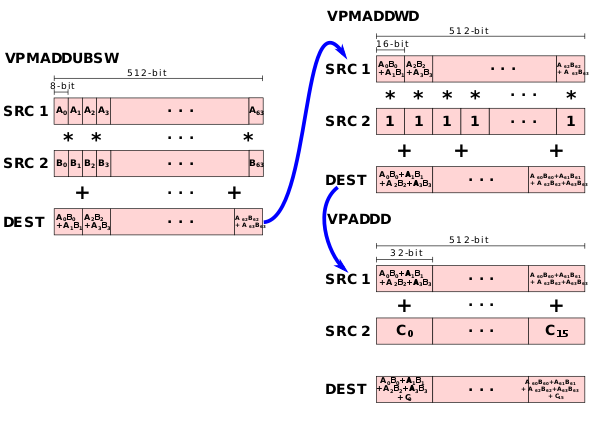 We need THREE instructions in AVX-512 for 8-bit data
VPMADDWD → converts 16bit data to 32-bit
source: wikichip
‹#›
SIMD Extensions for DNNs - 2nd Gen Intel Xeon
TWO new instructions;
VNNI – FMA on single cycle compared to 3-cycles with normal SIMD instructions
Mixed-precision mode – INT8 x INT8 + INT32
Some architectures support “2x2 dot-product” as well
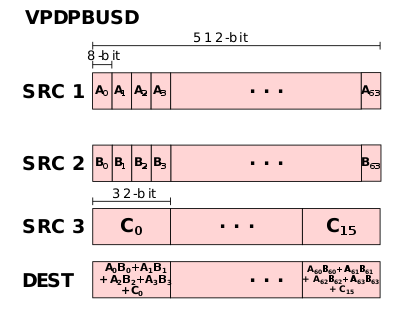 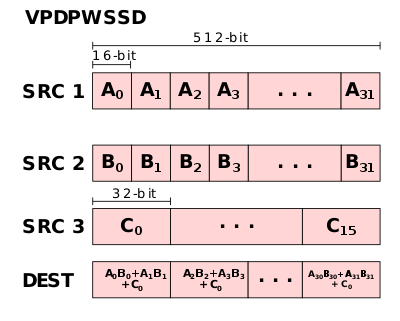 source: wikichip
‹#›
How about BNN?
y = popcount (W XNOR X)
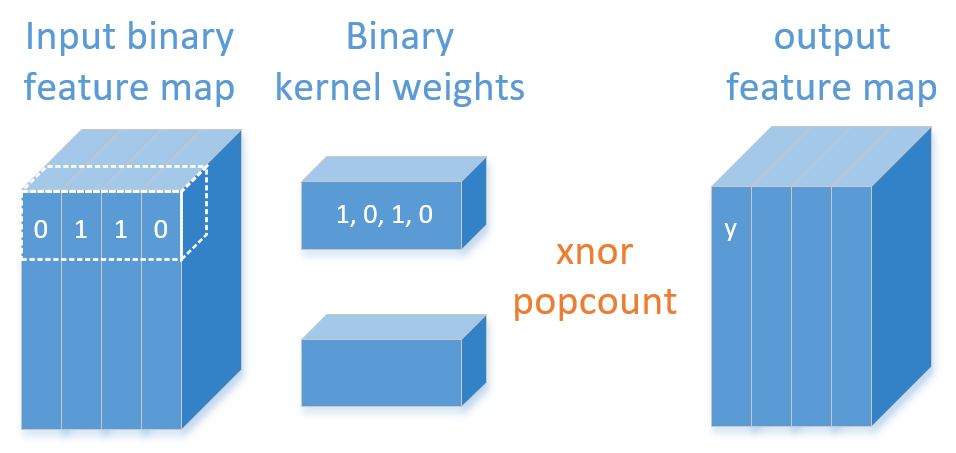 ‹#›
Software Stack for DNN
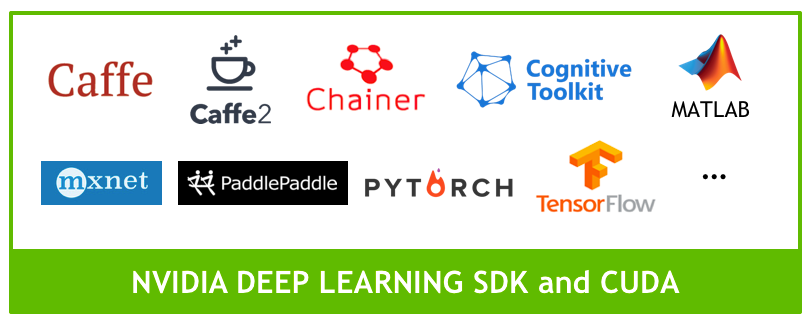 Parallelizing Compiler
Inline assembly
Intrinsics
Optimized librariesMKL-DNN, clDNN, BLAS, Arm NN, Arm CIMSIS-NN, and many more..
?
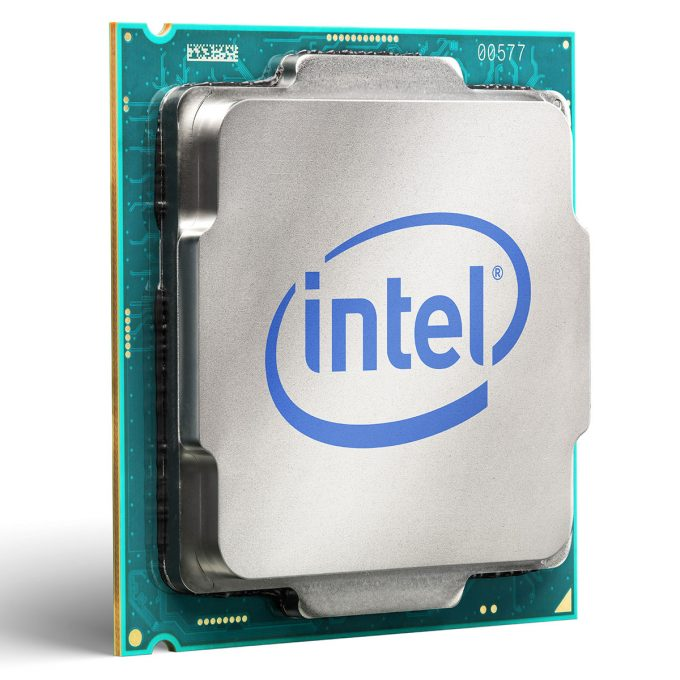 ‹#›
Optimized Library Calls
High Level API: Provides abstractions for application use
Low Level API: Integrate system level support libraries and provide DL functionality
System Level Support libraries: provides efficient kernel implementation of
Basic linear algebra subprograms (BLAS)
DNN Primitives
GPU kernels
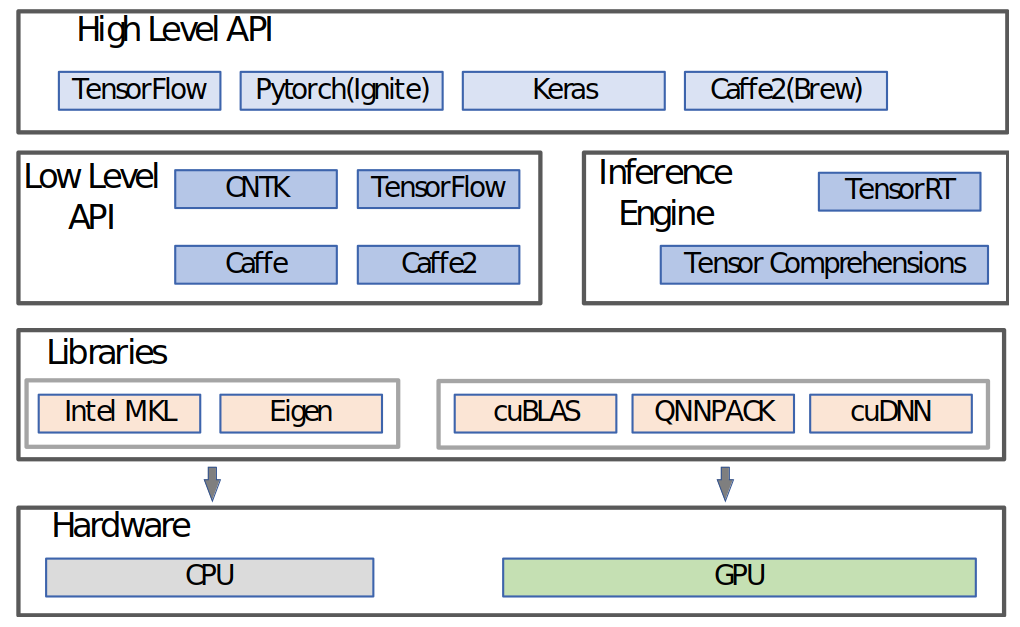 Refer Topic-3 slides
‹#›
Outline
DNN on Traditional Compute Platforms
General Purpose Processor (CPU)
Domain Specific Processors (DSPs, VLIW-SIMD)
Graphics Processing Unit (GPU)
‹#›
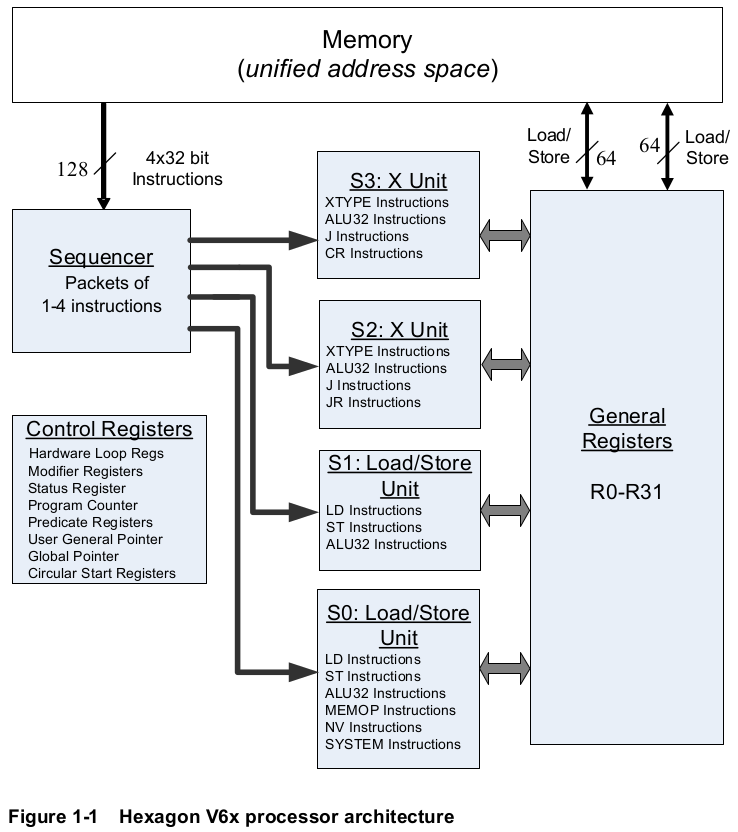 Domain Specific Processors (VLIW-SIMD)
Processors optimized for specific application domain (e.g: Vision, signal processing, etc)
Example: Qualcomm Hexagon, Movidious (Intel), Ceva, and many more..
Support for DNN
Instruction-set extensions
DNN Accelerator in the execution pipeline
‹#›
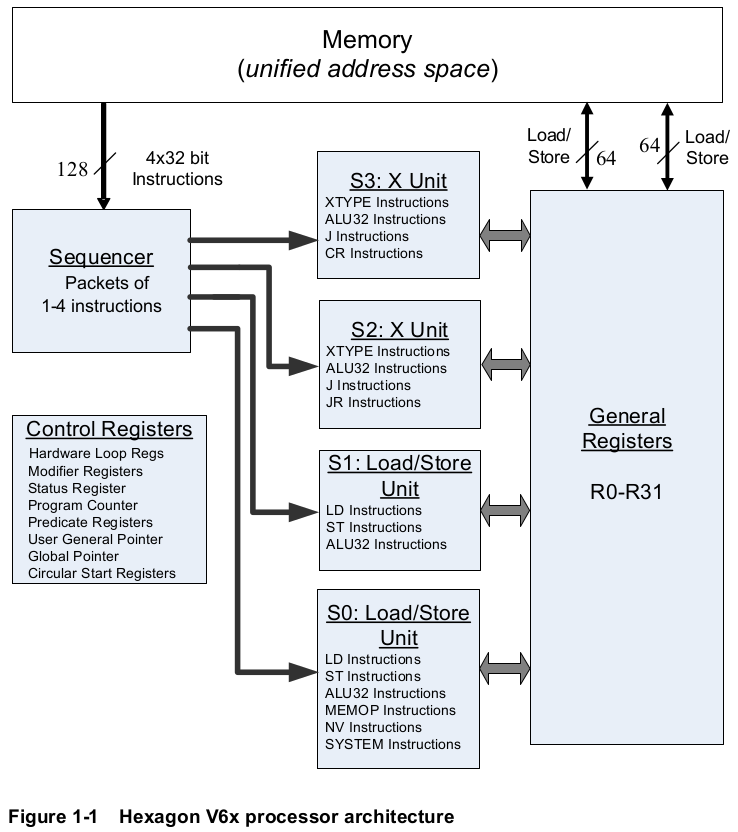 Programming Model
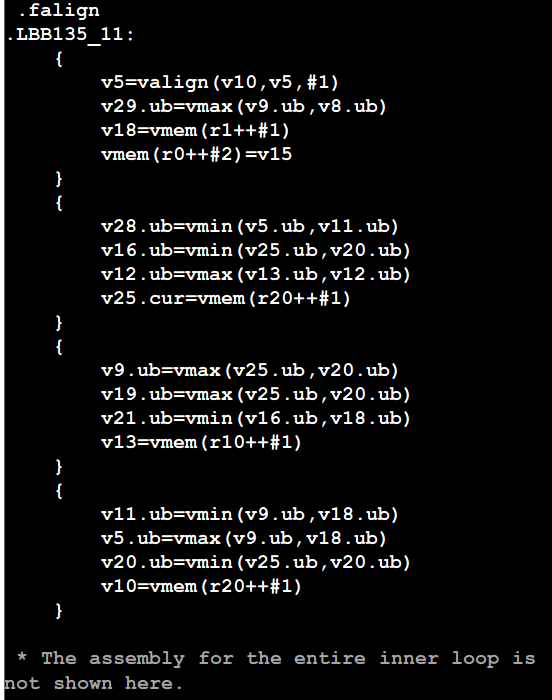 ‹#›
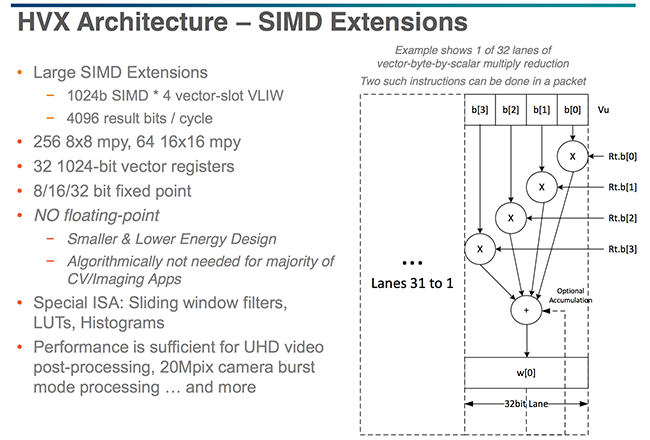 HexagonDSP(Qualcomm)
‹#›
Hexagon over Quad CPU
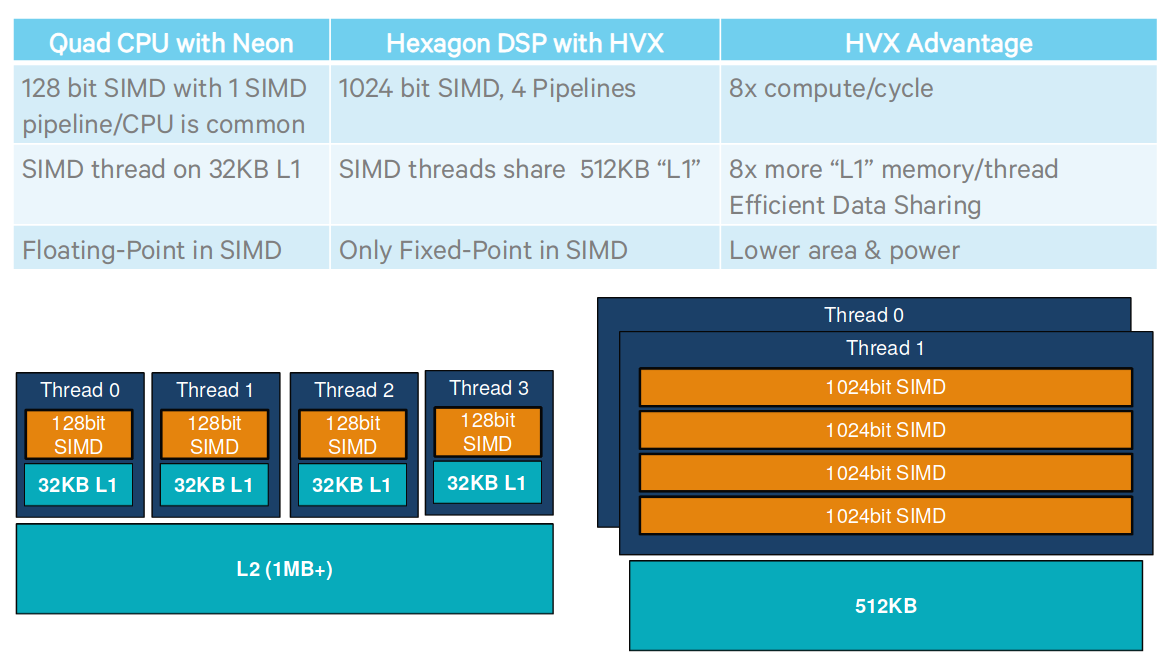 Source: Hotchips
‹#›
Hexagon – Power breakdown
Less overhead on control logic and memory compared to CPUs
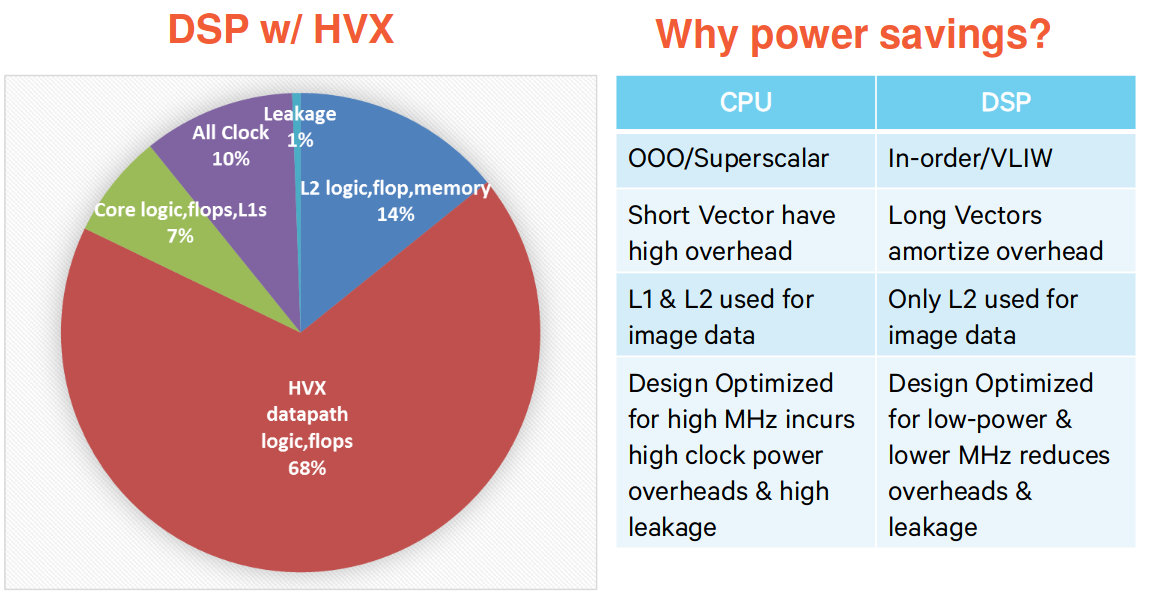 ‹#›
Example-2: Ceva DSP
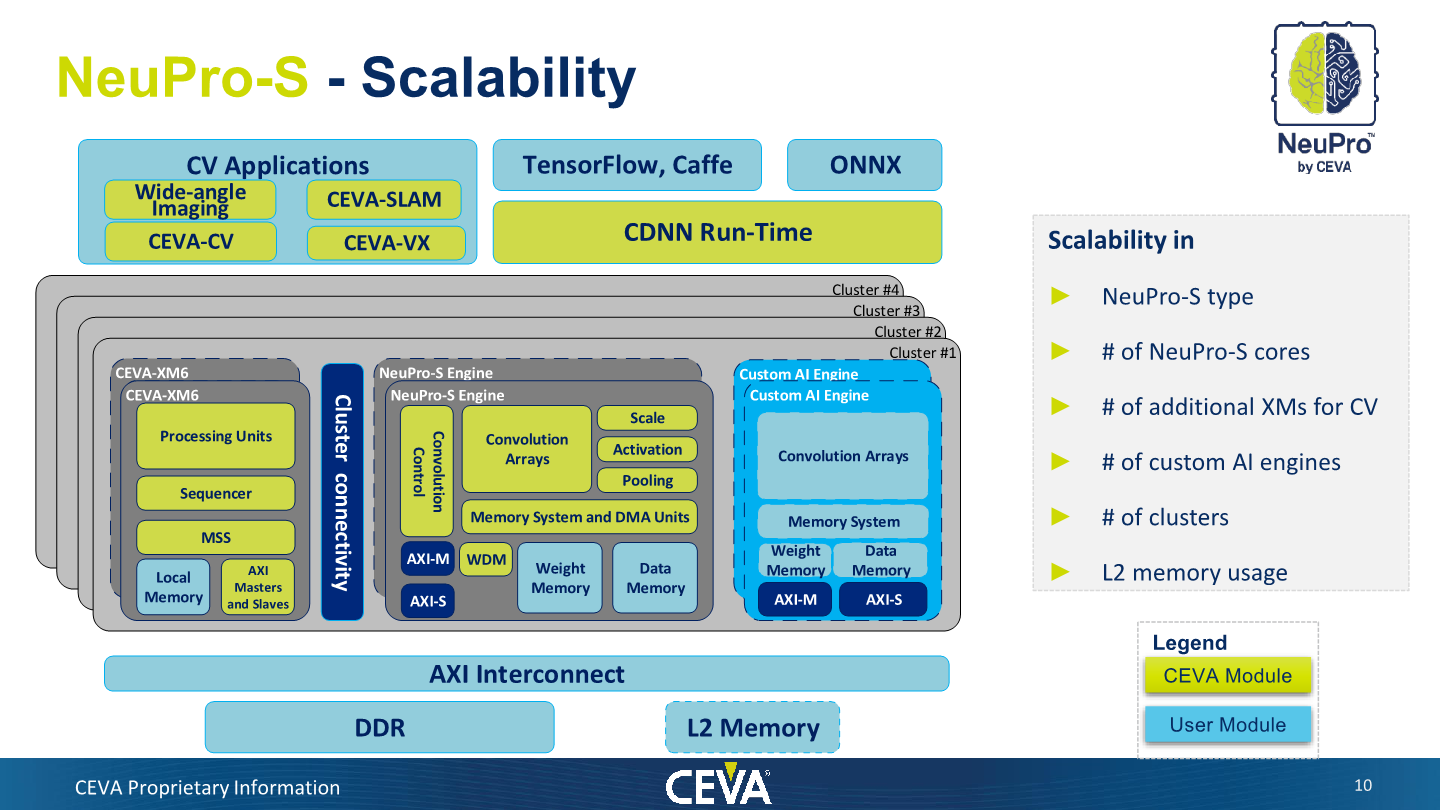 Source: Anandtech
‹#›
Example-3: Movidius v2
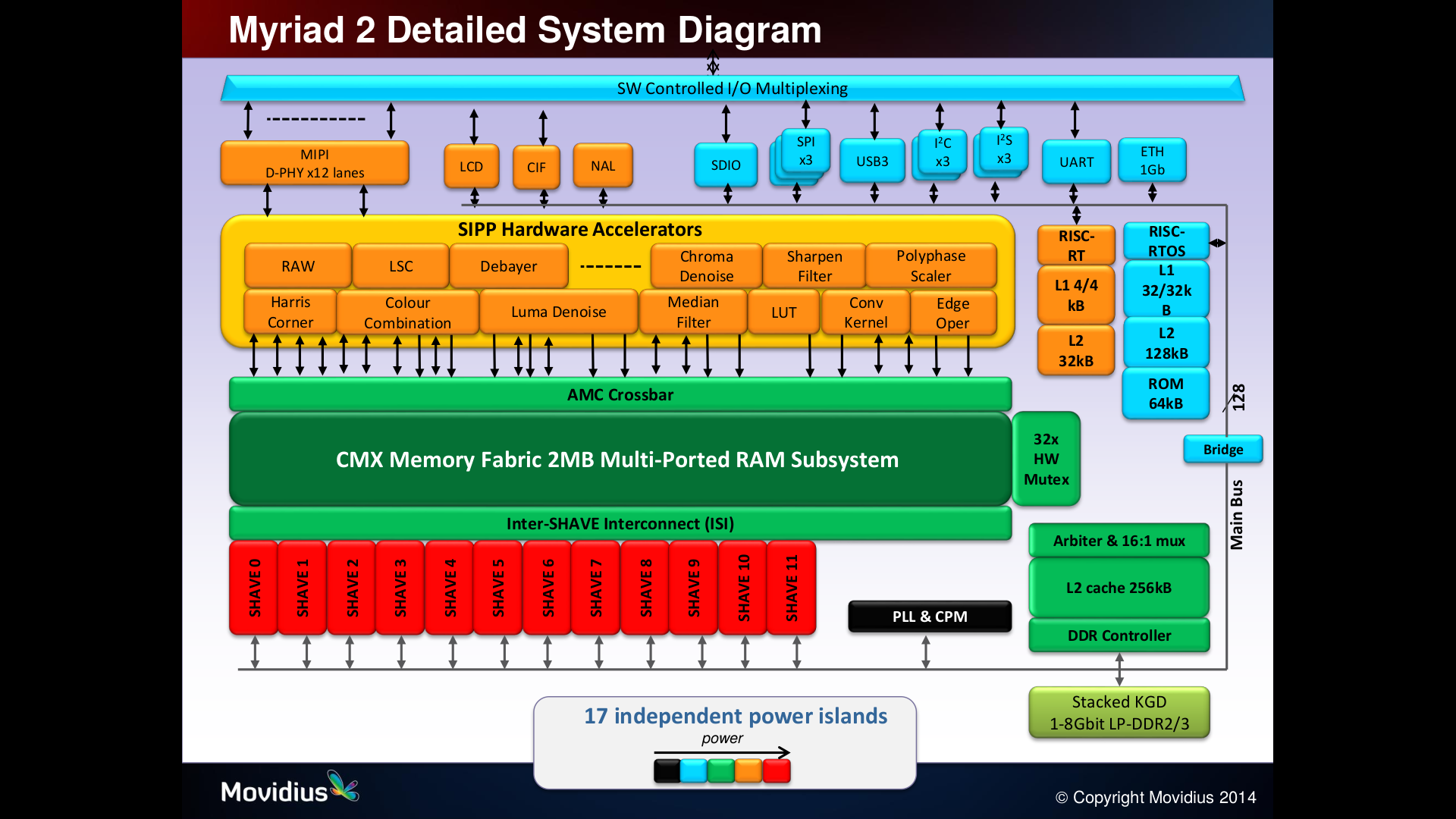 Source: 
Hotchips’14
‹#›
Example-3: Movidius v2 (VLIW)
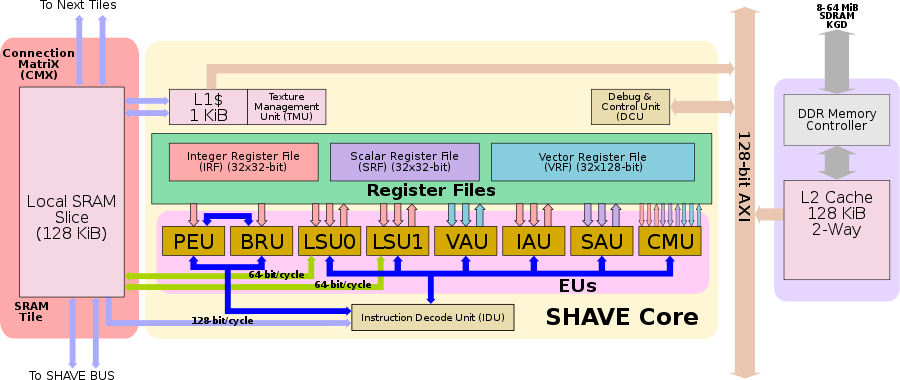 Source: Hotchips’14
‹#›
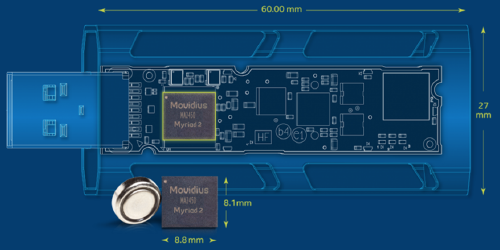 Example-3:Intel Neural Compute Stick
Processor: Intel Movidius Myriad 2 VPU
Supported Framework: Tensorflow, Caffe
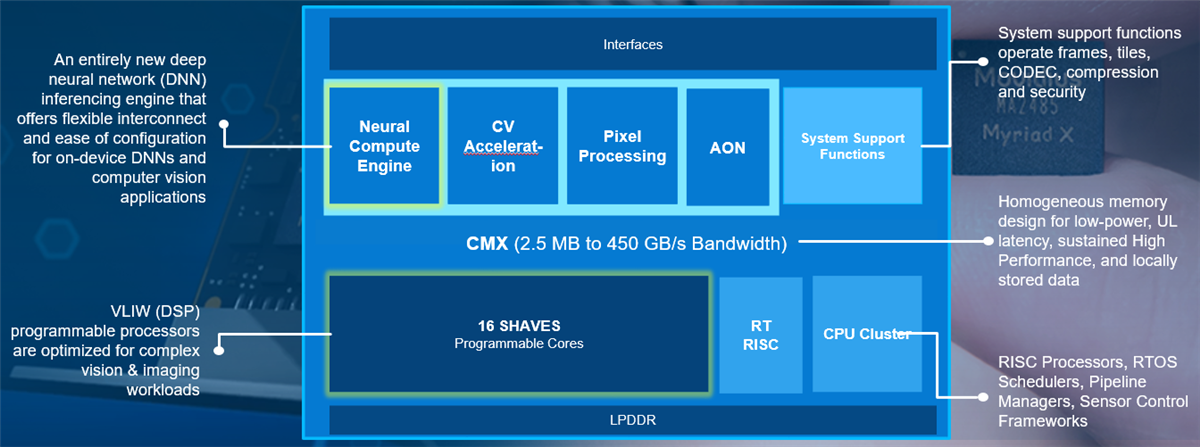 ‹#›
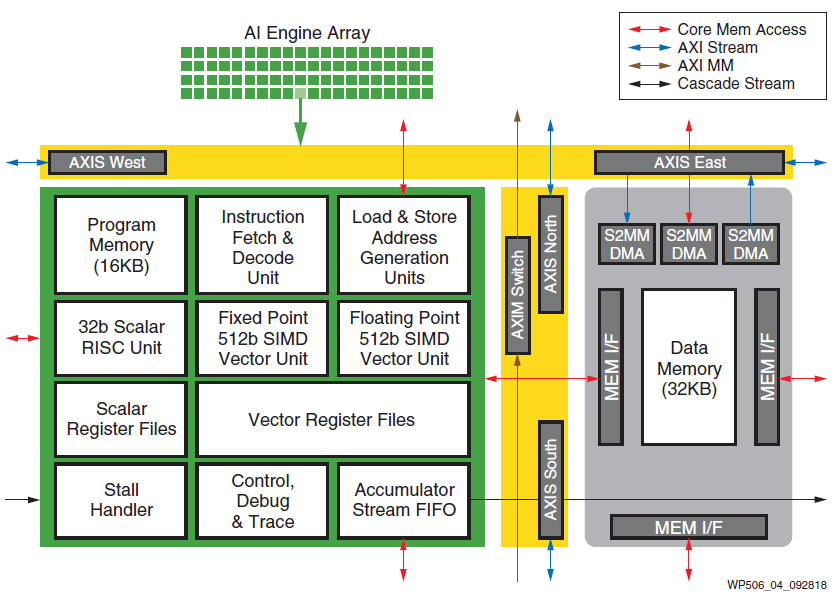 Final Example: Xilinx -Edge AI Platforms
AI Vector Engines
32b RISC
512b fixed/float vector unit + RF
wp506-ai-engine.pdf
‹#›
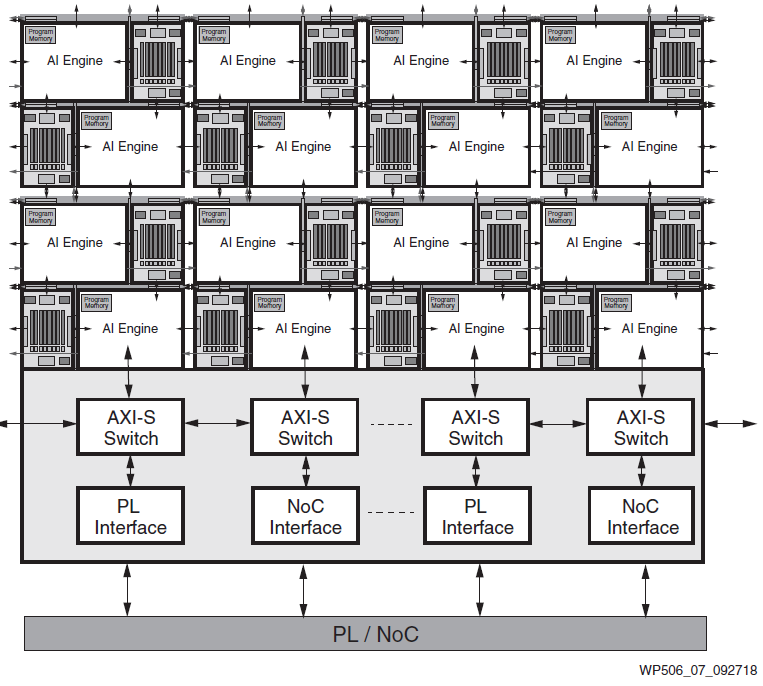 Connect to PL (Programmable Logic Fabric)
wp506-ai-engine.pdf
‹#›
Outline
DNN on Traditional Compute Platforms
General Purpose Processor (CPU)
Domain Specific Processors (DSPs, VLIW-SIMD)
Graphics Processing Unit (GPU)
‹#›
Example: NVIDIA Ampere - 2020
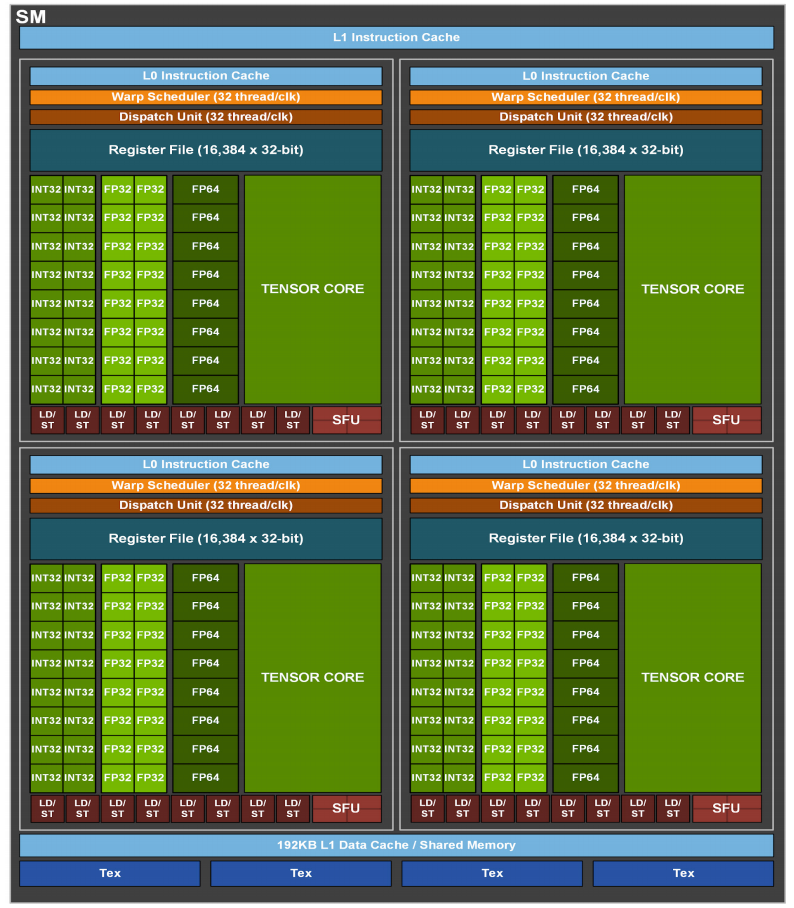 Streaming Multiprocessors (SM)
108 - SMs
64 – INT32/FP32 core/SM
32 – FP64 cuda core/SM
8 – Tensor core/SM
Supports binary, INT4/8, FP16, BF16, TF32, FP64
Support fine-grained sparsity
8x 256 FMA FP16/FP32
Clock – 1.41 GHz
Peak Tensor TFLOPS – 321
‹#›
Tensor cores –Fine-grained sparsity
Structure is enforced through a new 2:4 sparse matrix definition that allows two non-zero values in every four-entry vector

Efficient compression reduce memory storage and bandwidth by almost 2x

2:4 Structured pruning has no accuracy drop [1]
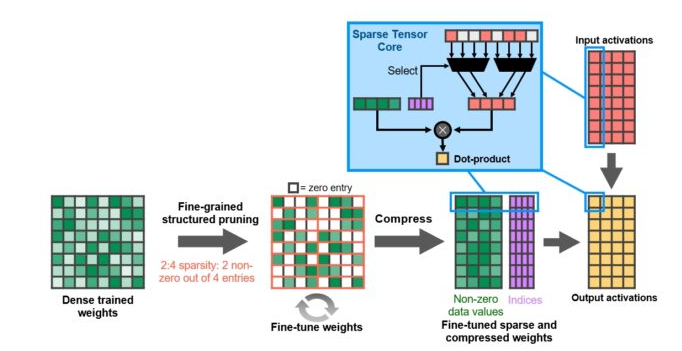 [1]Learning N:M Fine-grained Structured Sparse Neural Networks From Scratch, ICLR2021. (https://arxiv.org/abs/2102.04010)
‹#›
Concluding Remarks
Compute and memory requirement of DNN is quite high and a major part of the computation is from Matrix Multiplications (i.e. MAC ops)
Common DNN specific extensions in
Generic architecture
Instruction-set extensions - Generally SIMD support for complex instructions with reduced/mixed precision support 
DNN accelerator on datapath (Co-processor, Tensor core, etc)
DSPs - Better energy efficiency due to reduced control overhead (comes from Domain Specific acceleration [eg: DNN extensions on VLIW-SIMD processors])
GPUs – Tensor cores with support for sparsity
The effective performance of the platform depends on the hardware capability and software support (programming model and library used to realize the network)
The energy efficiency is still a limitation of generic platforms for DNN
‹#›
Reference
Evaluating the Energy Efficiency of Deep Convolutional Neural Network on CPUs and GPUs, Da Li and Xinbo Chen, 2016
‹#›